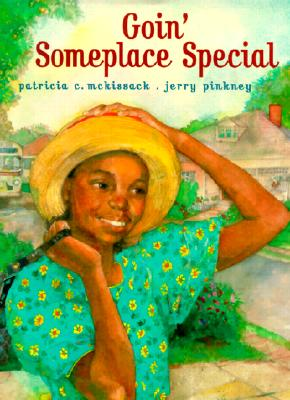 1st Grade Text Talk
Unit 4
I can use words I learn from a text.
[Speaker Notes: Goal- 
Students need to engage with the goal-  read it, repeat it, write it, etc.]
Tell your partner about a new word you learned last week.
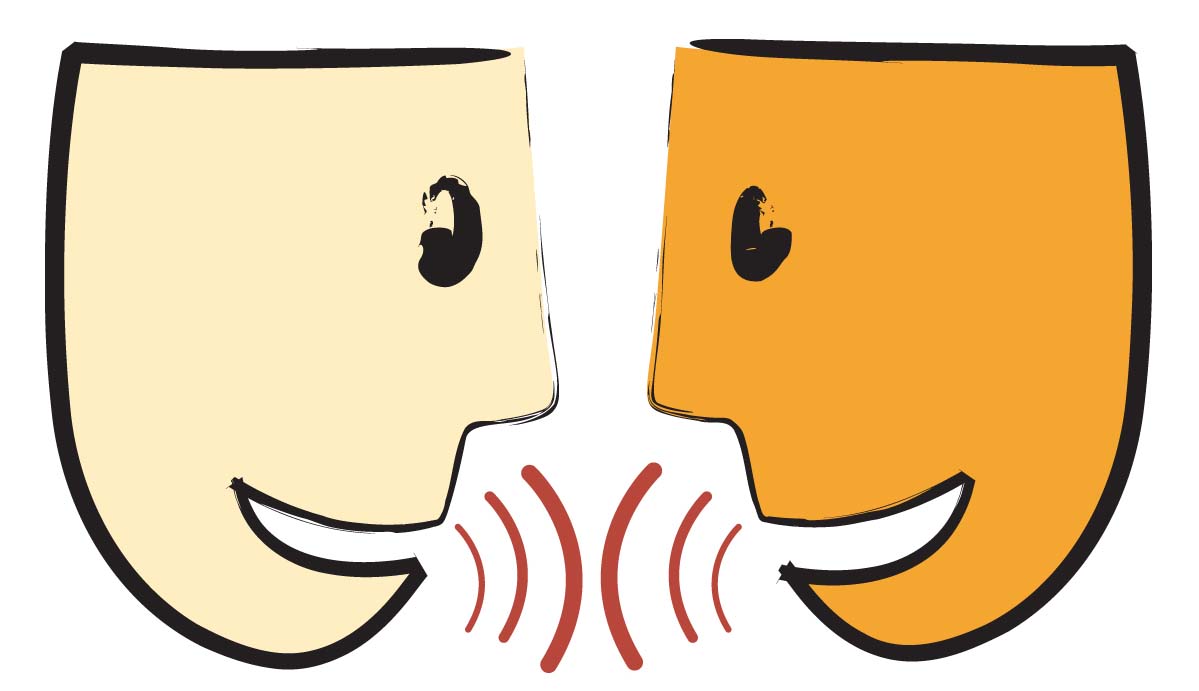 [Speaker Notes: Access Prior Knowledge- (APK)
Turn and Talk]
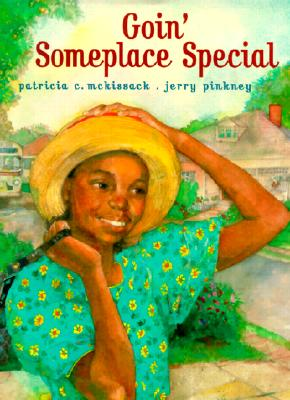 [Speaker Notes: New Information-
Read the book- provide a brief explanation of any words that may be new or unfamiliar to the students.]
blurted
[Speaker Notes: Contextualize the word- Find it in the text
Say the word together]
blurted
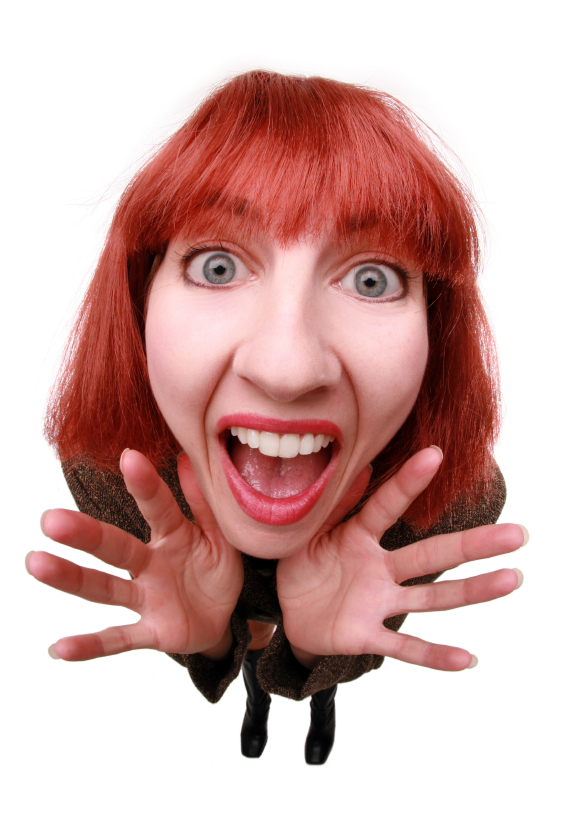 Speak out suddenly
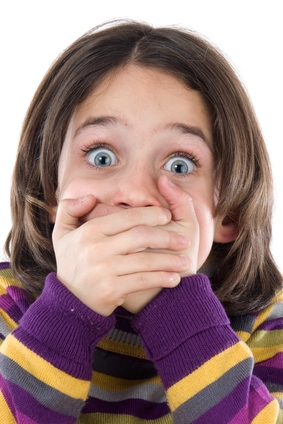 [Speaker Notes: Give student friendly definition
Use the word in other contexts]
Tell a friend a time when someone might blurt out.

Show a frozen picture of blurting out.


Show a frozen picture of what you would look like after you blurted out an answer.
[Speaker Notes: Engage the students with the word]
jerked
[Speaker Notes: Contextualize the word- Find it in the text
Say the word together]
jerked
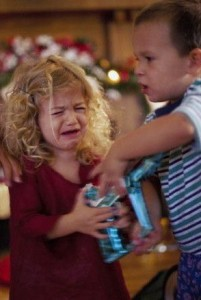 A quick sharp 
pull
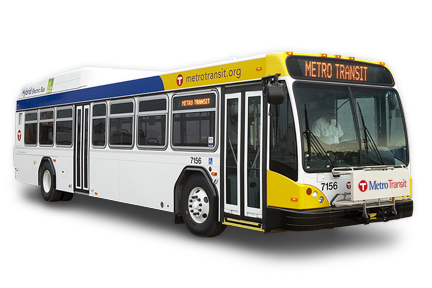 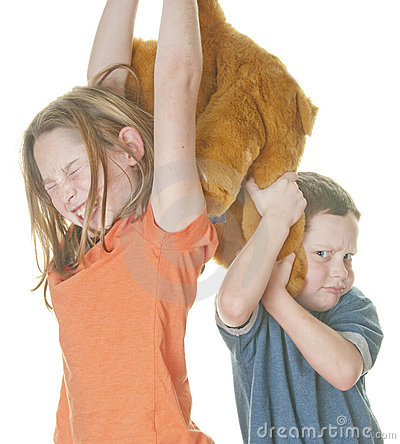 [Speaker Notes: Give student friendly definition
Use the word in other contexts]
Thumbs up if this is an example jerked.  
Thumbs down if not.
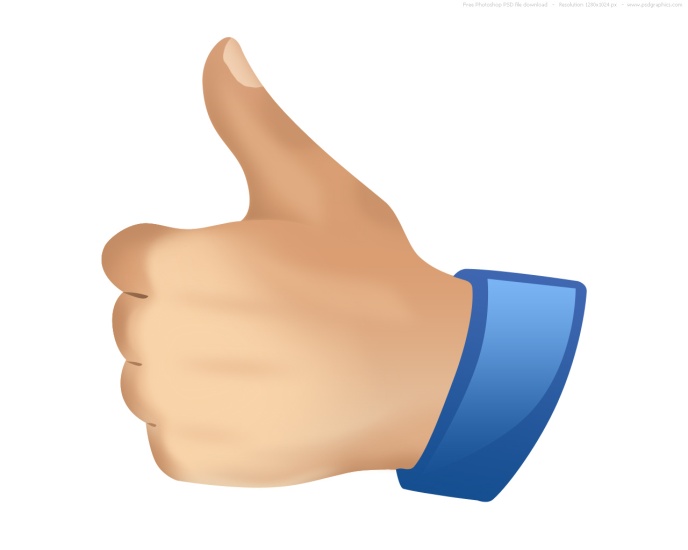 The brother and sister were fighting over the last Oreo. The sister grabbed the box of Oreos from her brother before he could eat one.
Your teacher was passing out papers. She handed one to you.
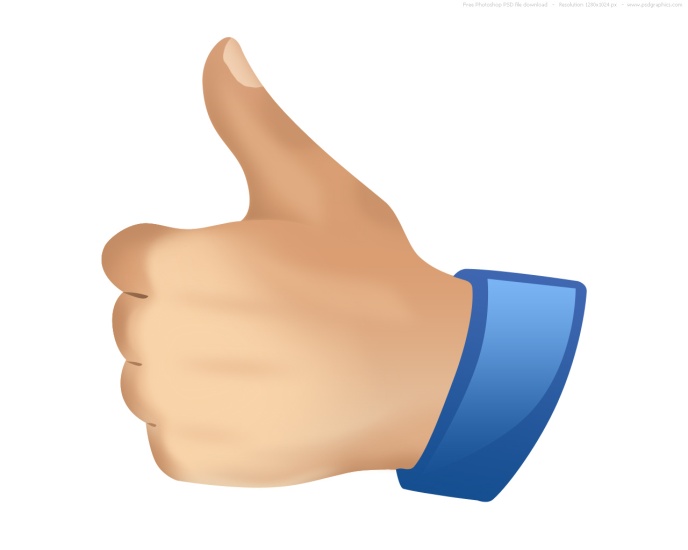 Our class rode the bus at the Gentry Safari. The rode was bumpy and the bus had to quickly stop.
[Speaker Notes: Engage the students with the word]
staggered
[Speaker Notes: Contextualize the word- Find it in the text
Say the word together]
staggered
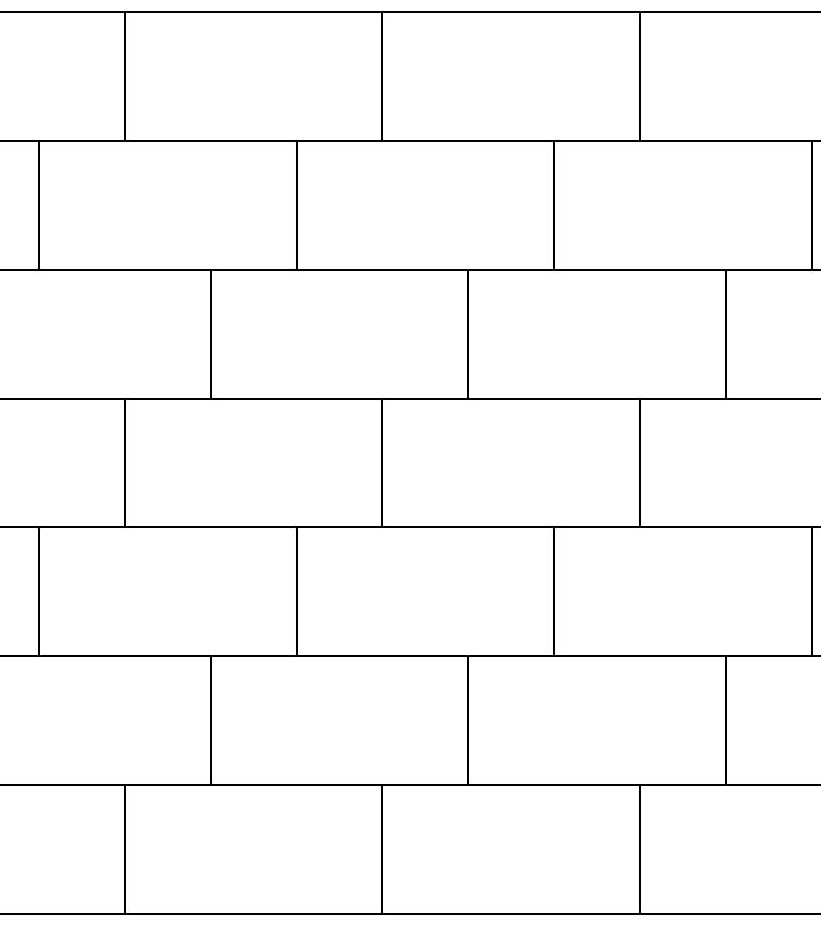 To walk unevenly
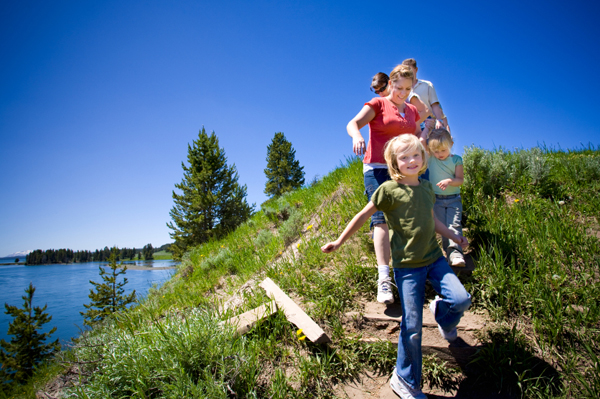 Staggered lines
[Speaker Notes: Give student friendly definition
Use the word in other contexts]
When I say, “Go!”

Walk normally around our classroom.

Stop!


When I say, “Go!”
Stagger around our classroom.
Stop!
[Speaker Notes: Engage the students with the word]
Who can use all 3 words in a sentence?
blurted
jerked
staggered
[Speaker Notes: Read all three words and see if you can use them in one sentence.]
Draw a picture to show you know what these words mean.
blurted
jerked
staggered
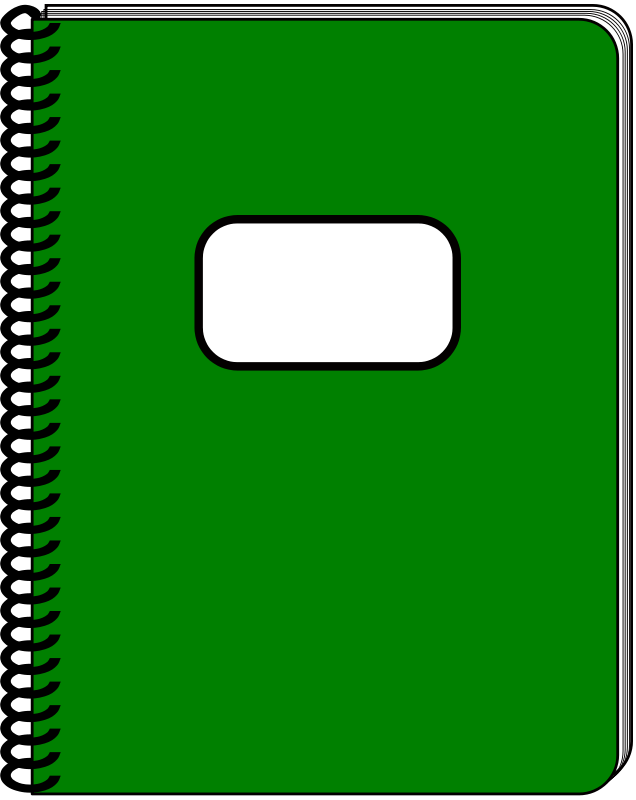 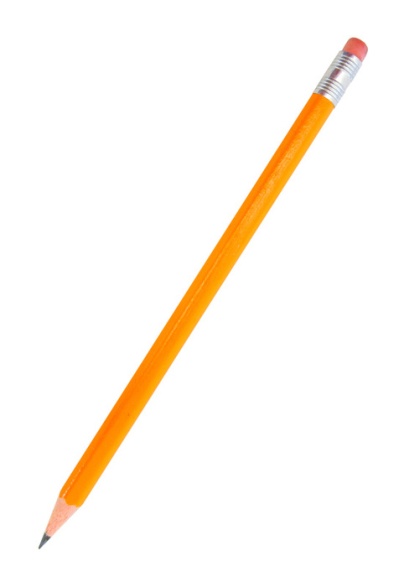 [Speaker Notes: Application-
Students need an opportunity to use the words they just learned from the text.]
I can use words I learn from a text.
[Speaker Notes: Goal- 
Revisit the Goal]